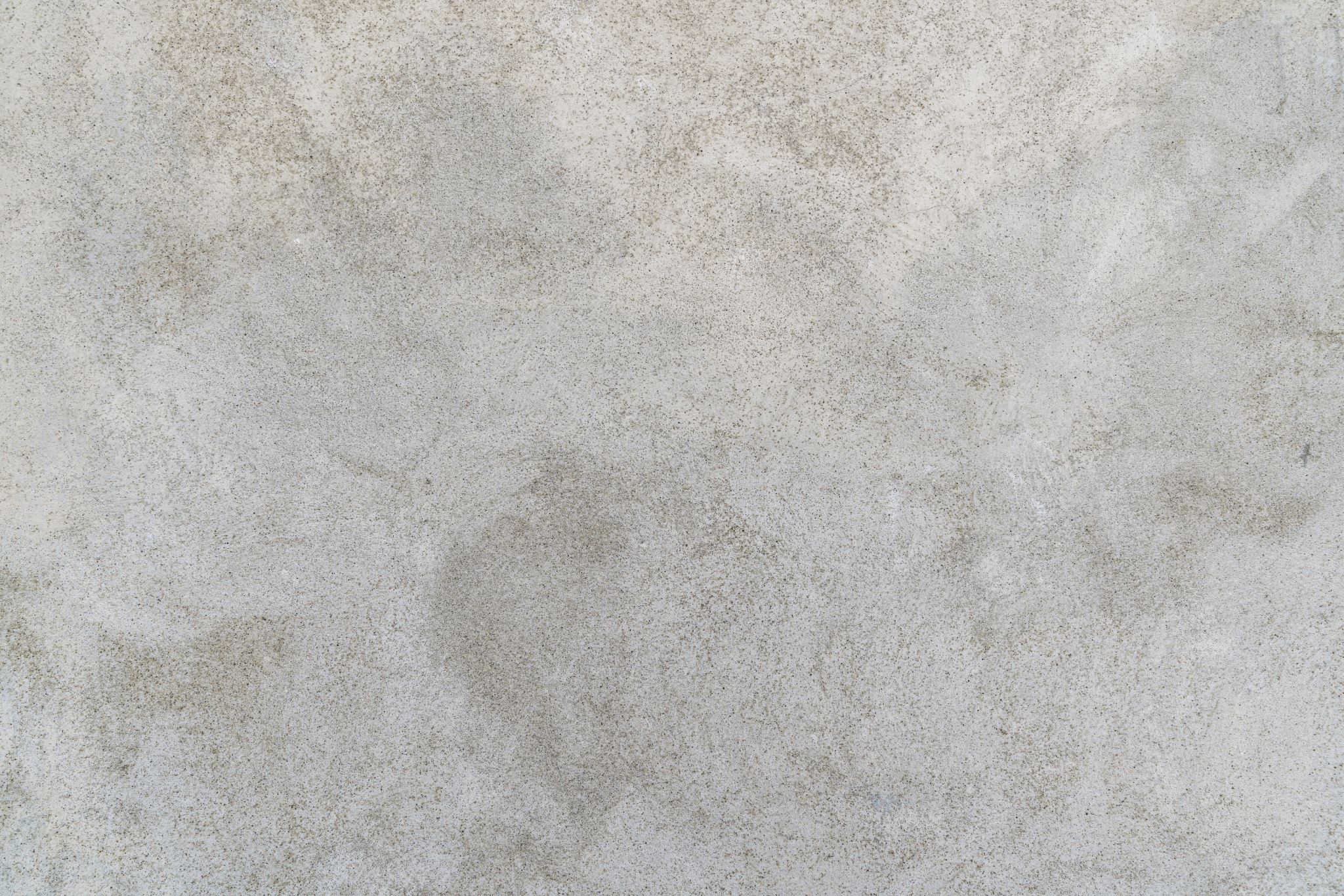 Први и други став о подударности троуглова
Биљана Ђукић, децембар 2020.
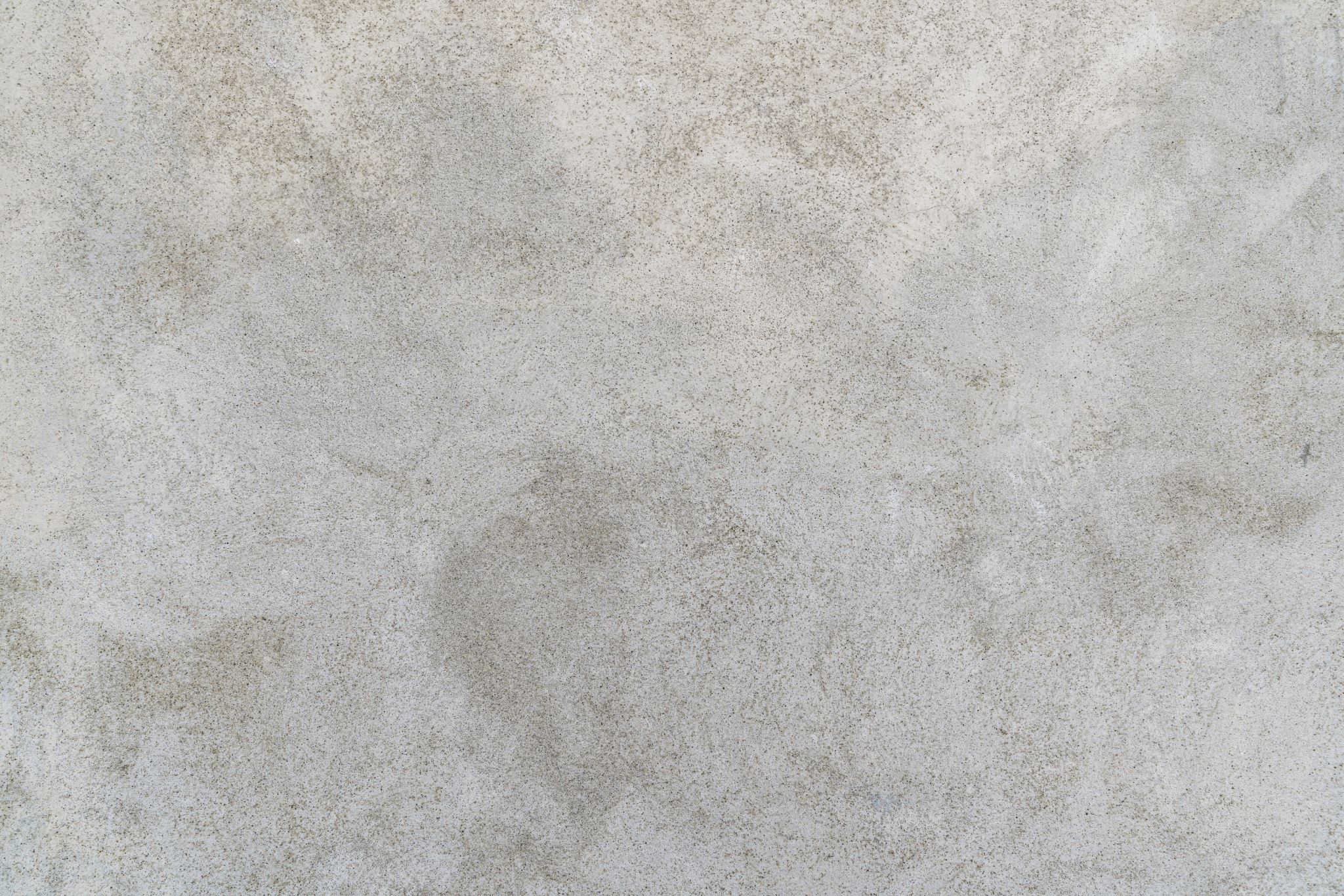 C'
C
B
A
A'
B'
|AB| = |A’B’|
∢A = ∢A’
∢B = ∢B’
∢C = ∢C’
|AC| = |A’C’|
|BC| = |B’C’|
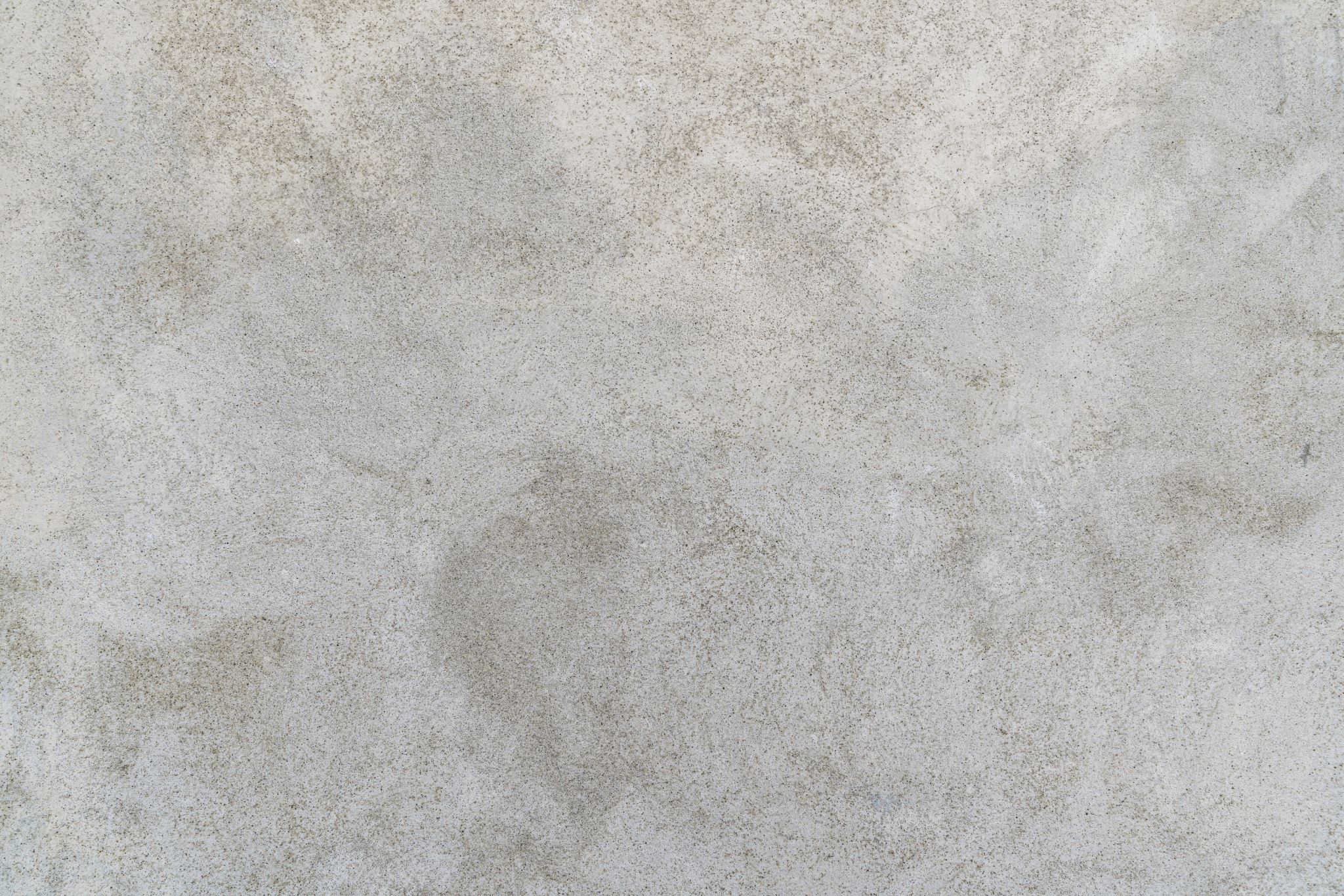 C'
C
B
A
A'
B'
∢A = ∢A’
|AB| = |A’B’|
|AC| = |A’C’|
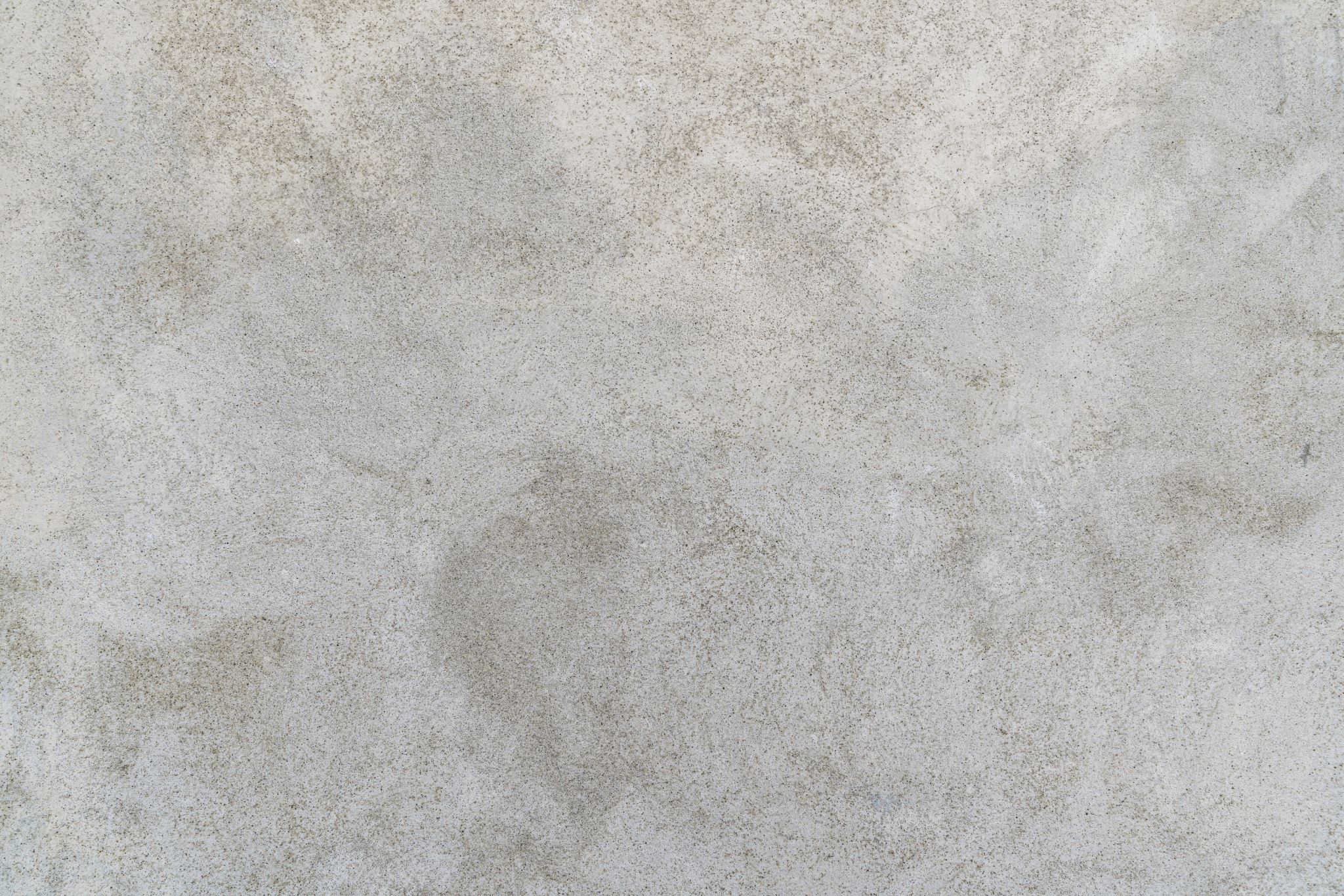 C'
C
B
A
A'
B'
Први став о подударности троуглова (СУС): 

Ако два троугла имају једнаке двије странице и угао између њих , онда су та два троугла подударна.
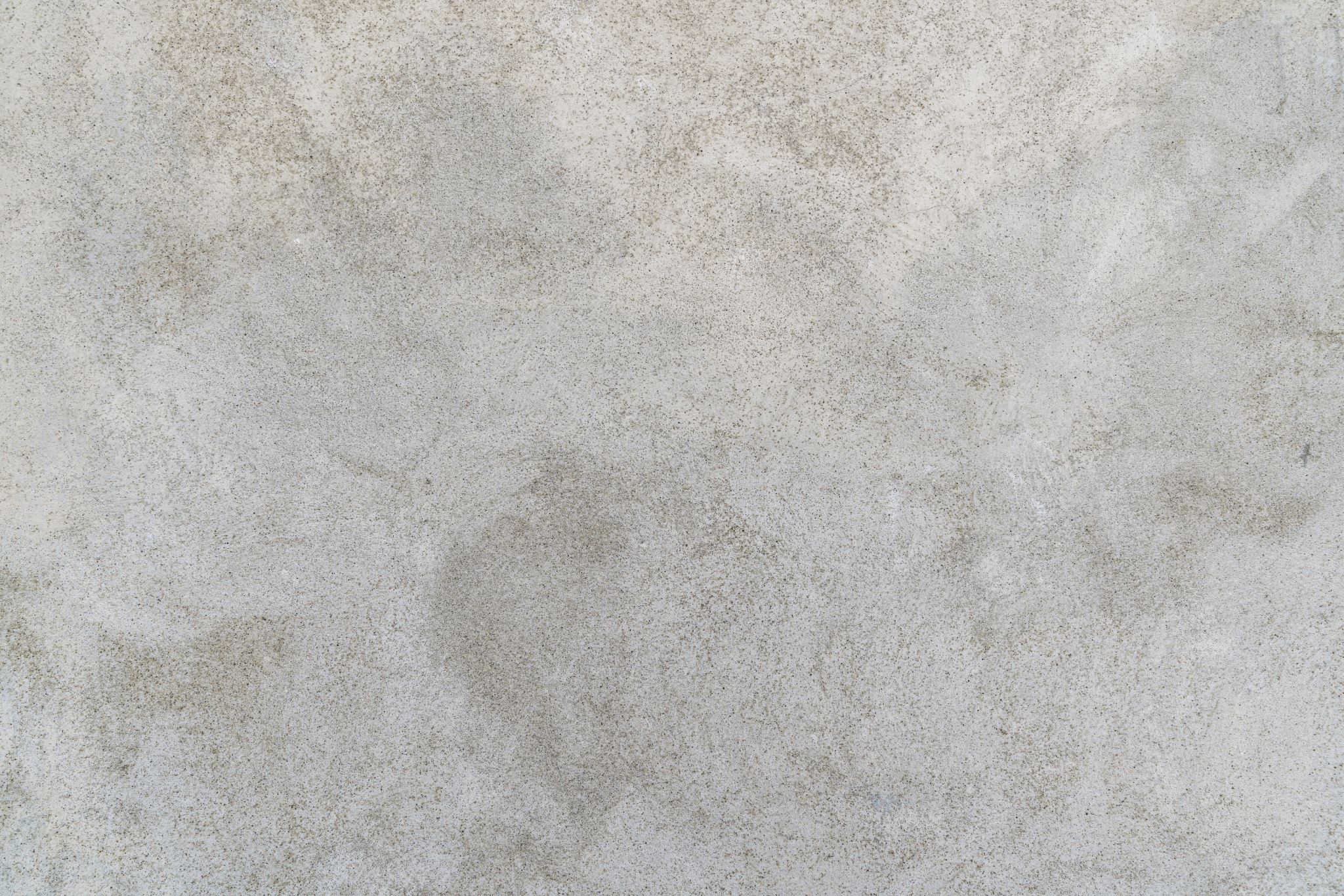 Примјер 1: Дијагонала дијели квадрат на два подударна троугла.
D                              C 






  А                              B
∆ABD  и  ∆BCD
|AB| = |CD|
(странице квадрата)
|AD| = |BC|
(странице квадрата)
∢А = ∢С
(прави углови)
СУС
∆ABD  ≌ ∆BCD
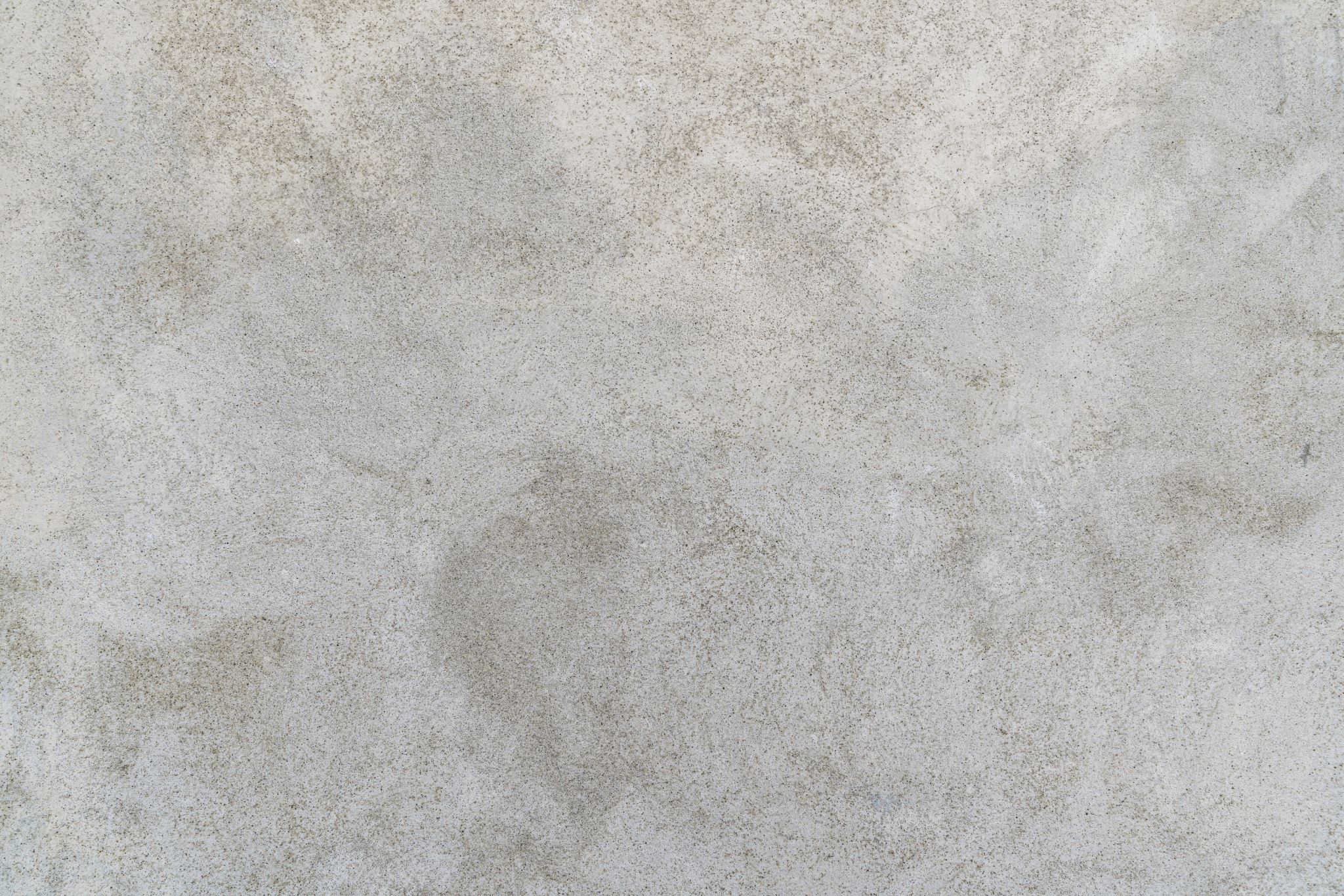 C'
C
B
A
A'
B'
∢A = ∢A’
|AB| = |A’B’|
∢В = ∢В’
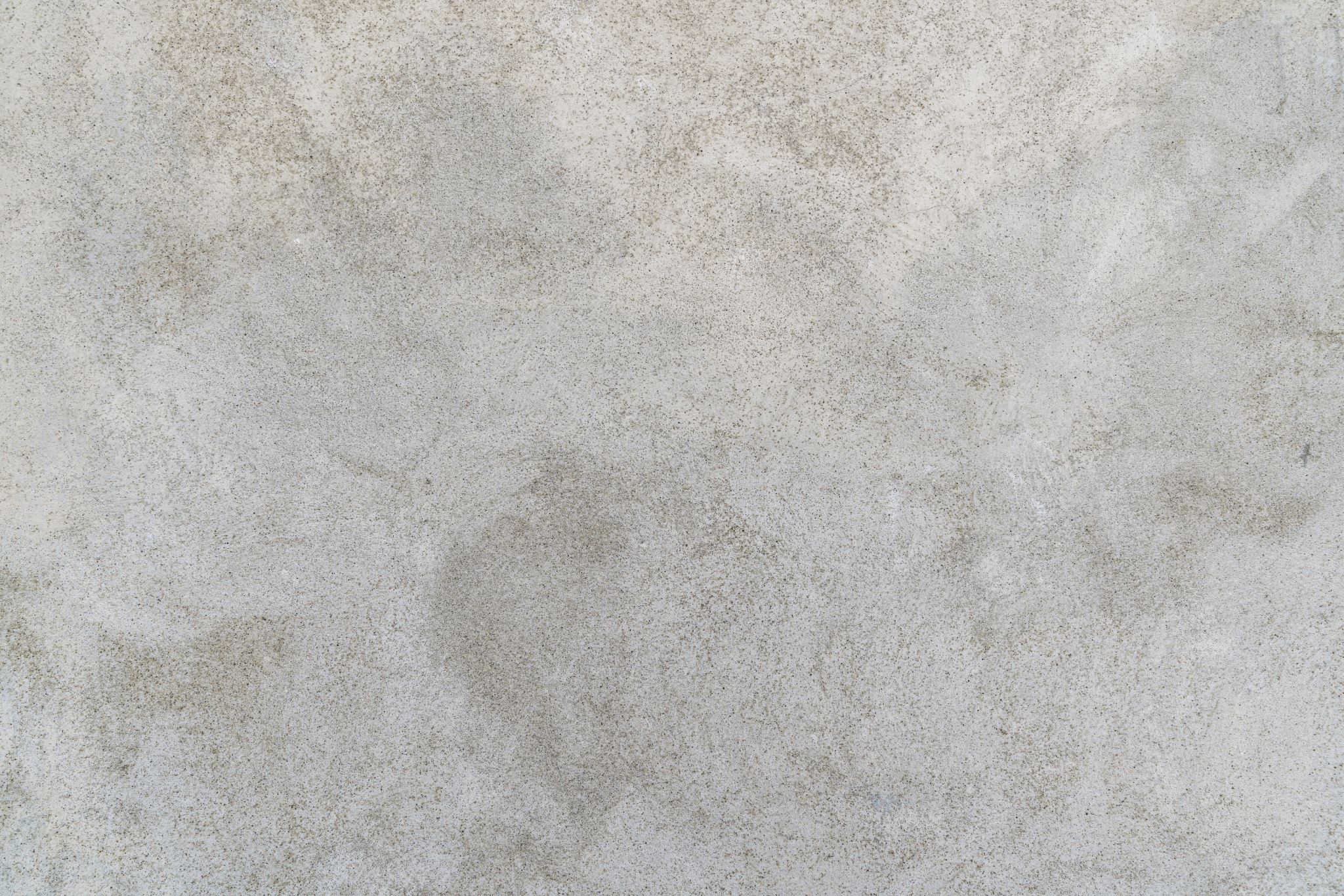 C'
C
B
A
A'
B'
Други став о подударности троуглова (УСУ):

Ако два троугла имају једнаке по једну страницу и на њој два налегла угла, онда су та два троугла подударна.
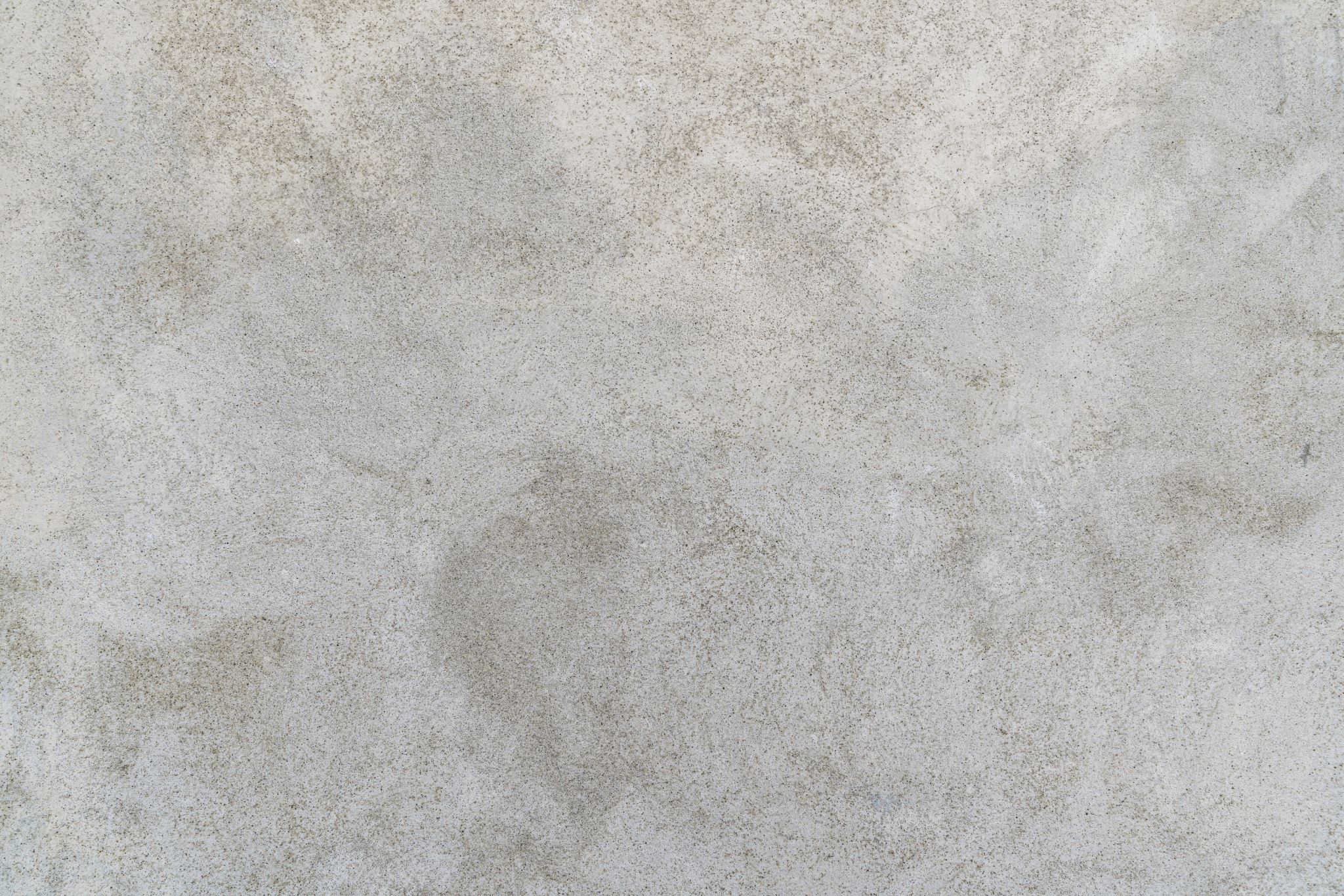 Примјер 2: Дијагонала BD паралелограма АBCD дијели паралелограм на два подударна троугла.
∆ABD  и  ∆BCD
D                             C 






  А                             B
|BD| = |BD|
(заједничка страница)
∢АBD = ∢BDС
(углови са паралелним крацима)
(углови са паралелним крацима)
∢АDB = ∢CBD
УСУ
∆ABD  ≌ ∆BCD
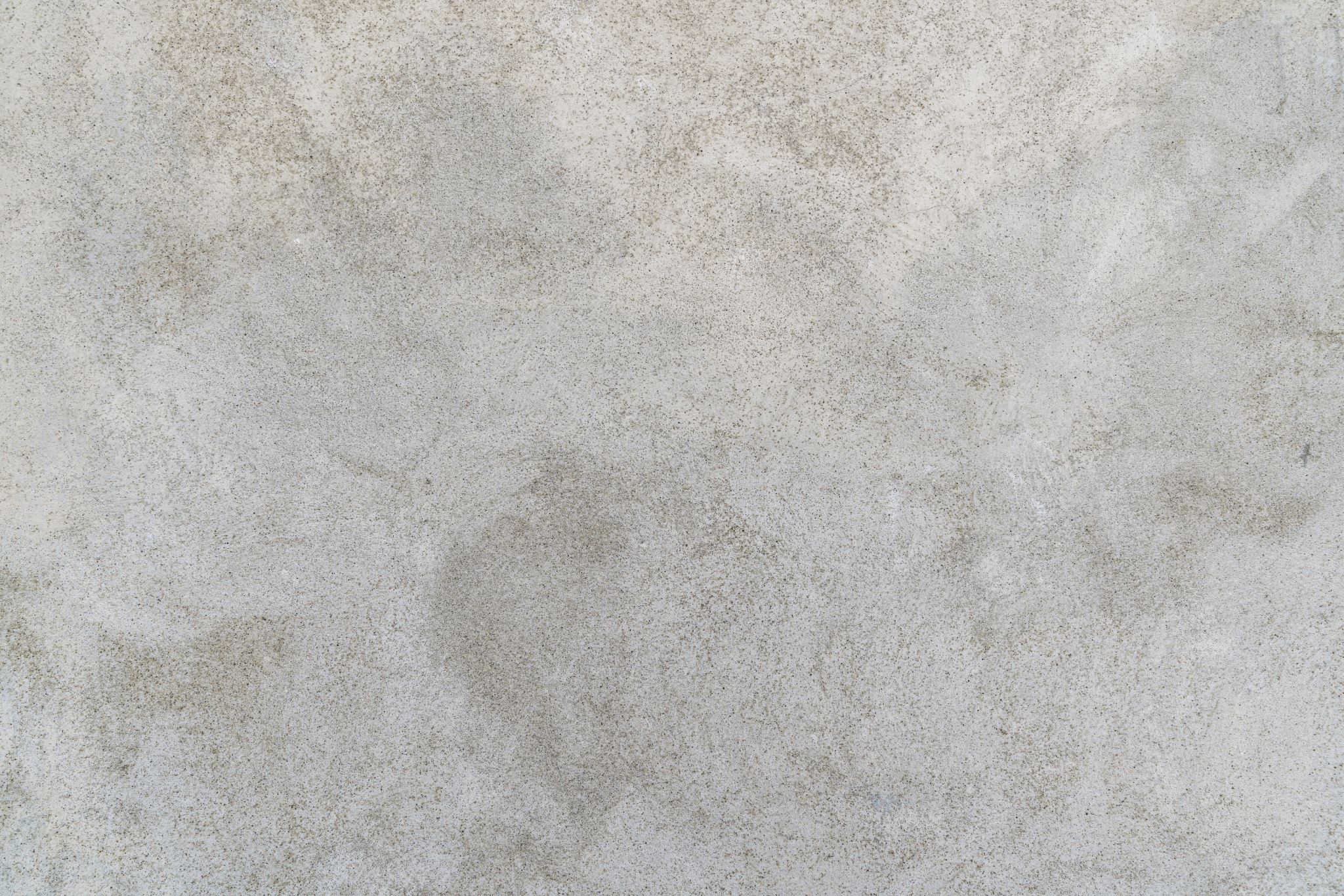 Домаћа задаћа:

Збирка,
44. страница,
задаци 367. и 371.
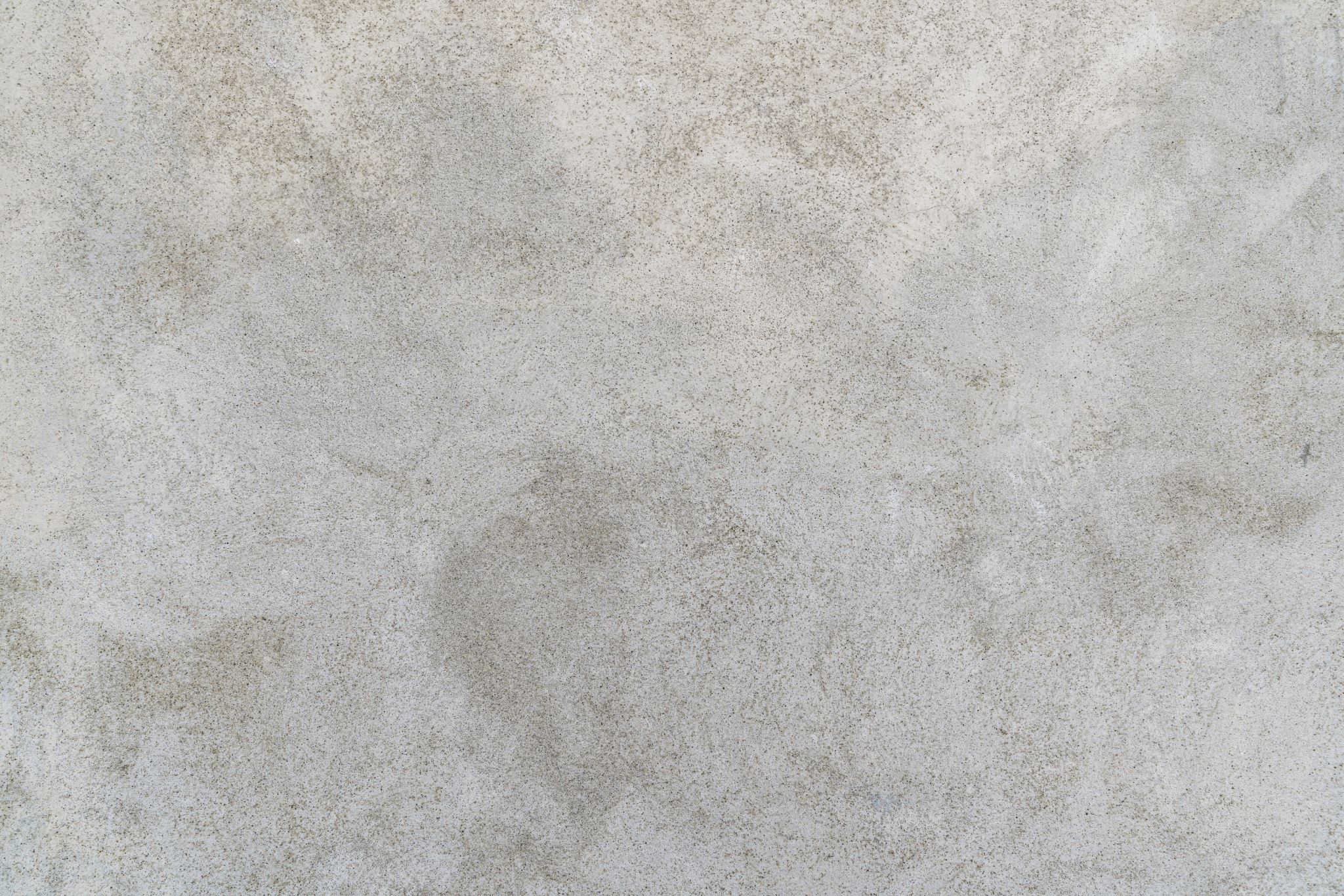 Хвала на пажњи!